ANATOMY OFTRACHEABy :Dr. Manjula VastradAsst ProfDept of Rachana ShareeraSMVVS RKM AMCVIJAYAPUR
INTRODUCTION
Trachea (In latin air vessel) is a wide tube Lying more or less in midline, in the lower part of neck and in the superior mediastinum
Its upper end is continuous with with the lower end of larynyx 

    Trachea in the neck is covered by isthmus of the thyroid gland and acts as a sheild for trachea

    At its lower end the trachea ends by dividing into right and left principal bronchi
DIMENSIONS
Trachea is 10 – 15 cm in length

   Its external diameter measures about 2cm in males and 1.5cm in females 

   The lumen is smaller in living than in cadever
   
    Its about 3mm at one year of age 

  During childhood it corresponds to the age in years, with the max of about 12mm in adults i.e it increases 1mm per year upto 12 years
RELATIONS
The upper end of trachea lies at the lower border of cricoid cartilage, opp C6 vertebra


     In the cadever its bifurcated lower end lies at the lower border of T4 vertebra, corresponding in front to sternal angle

    However in living subjects, in the erect posture, the bifurcation lies at the lower border of T6 vertebra and descends still further during inspiration
COURSE
Over most of its length trachea lies in median plane
But near the lower end it deviates slightly to the right

    As it runs downwards, the trachea passes slightly backwards following the curvature of spine
RELATIONS IN THORAX
Anteriorly

    Manubrium sterni
    Sternohyoid and Sternothyroid muscles
    Remains of thymus
    Left brachiocephalic and inferior thyroid veins
    Aortic arch, brachiocephalic and left common carotid arteries
    Some lymph nodes
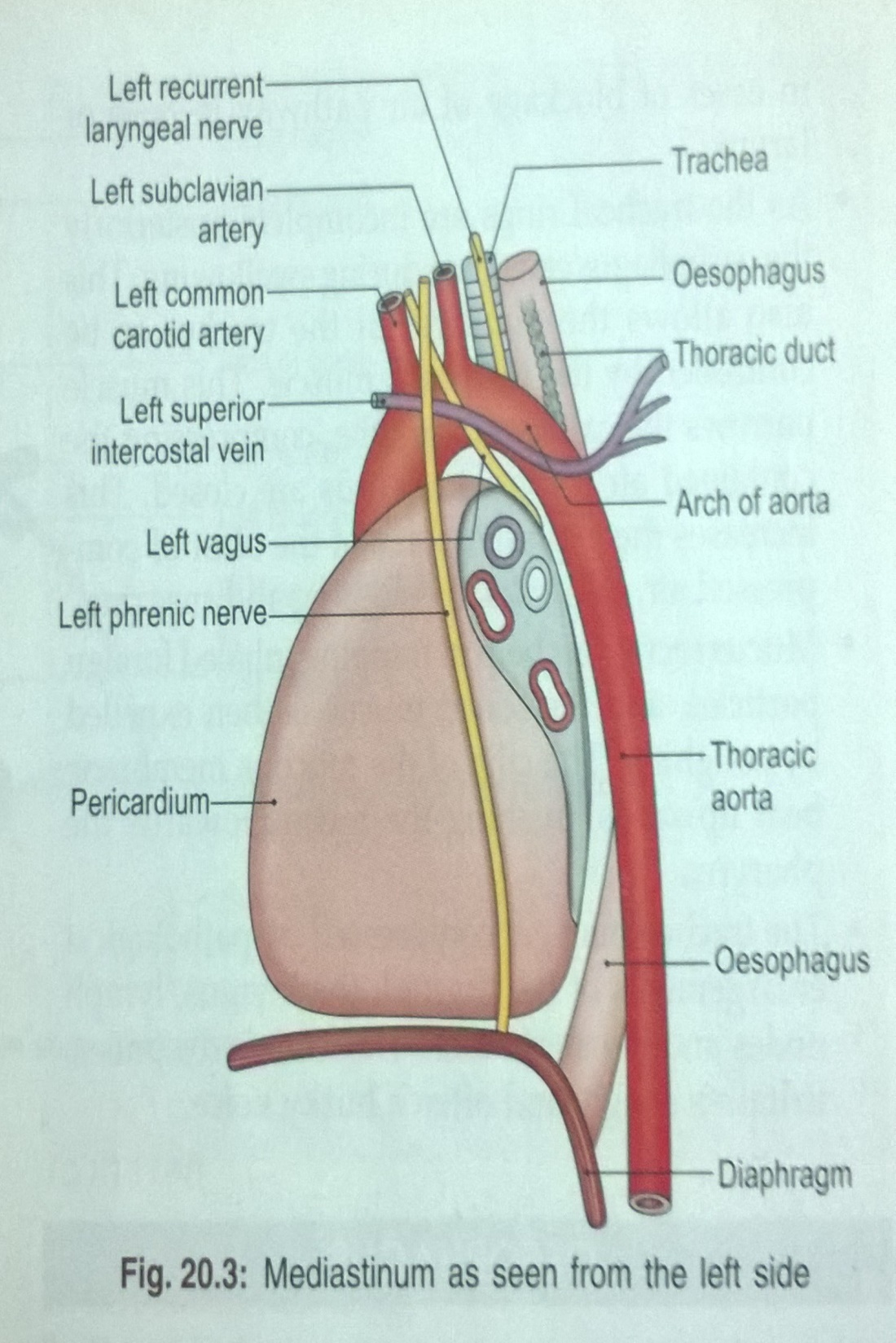 Posteriorly 

          Oesophagus 
          Vertebral column

    Right side
          Right lung and pleura
          Right vagus 
          Azygous vein

    Left side
          Arch of aorta, left common carotid and left subclavian arteries
          Left recurrent laryngeal nerve
STRUCTURE
Trachea has fibroelastic wall supported by a cartilagenous skeleton formed by C-shaped rings

      Rings are about 16-20 in number and make the tube convex anterolaterally

      Posteriorly there is a gap which is closed by fibroelastic membrane and contains transversely arranged smooth muscle known as trachealis
      
      The lumen is lined by ciliated columnar epithelium and contains many mucous and  serous glands
Widest ring – 1st ring

Carina – a hook shaped triangular process upwards from the lower part of last ring at the bifurcation and this ring surrounds the two bronchi

It presents a ridge in the interior of trachial bifurcation. This ridge is a guide to surgeon during bronchoscopic and other examination

Functions

Cartilages prevent collapsing of trachea and so keep the trachea patent

Posteriorly cartilages are deficient for allowing expansion of oesophagus during swallowing
ARTERIAL SUPPLY
Inf thyroid artery branch, of thyrocervical trunk

     Bronchial arteries (at the bifurcation of trachea) 
            
                        VENOUS DRAINAGE

     Into inf thyroid venous plexus
LYMPHATICS
Pretracheal and paratracheal lymph nodes

                      NERVE SUPPLY

      Parasympathetic 
            From rt and left vagus nerves
            Recurrent laryngeal nerves
      Sympathetic
            From upper 4-5 thoracic segments of spinal cords
APPLIED ANATOMY
Tracheoesophageal fistula

             Congenital anamoly where communication occur b/w the bifurcation of trachea and oesophagus
Carina present in the last ring of trachea helps in bronchoscopic examination

       Foreign body in trachea

             Any foreign body through trachea will enters into the right bronchus more easily, as it is more vertical
The posterior part is flattened which helps the passage of food bolus through the oesophagus

        Tracheostomy
              Is done by the midline incision with isthmus of thyroid gland retracted inferiorly

        Indications
              In adult: severe laryngeal damage
              In infant : severe airway obstruction
        Site 
             Through 2nd tracheal ring then tracheostomy tube is inserted
Trachea may get compressed by pathological enlargements of the thyroid , thymus, lymph nodes and the aortic arch. This causes dyspnoea, irritative cough, and often a husky voice
THANK 
       YOU